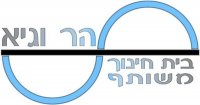 משימת חללTIR-514   שנת 2025 חקר האגמים על טיטאן
גשושית-רמון
חללית-אילן
אולימפיאדה צעירה ע"ש אל"מ אילן רמון
שנה"ל תשע"ב
חודש טבת
ינואר 2012
בית הספר "הר וגיא"
כיתות ח'-ט'
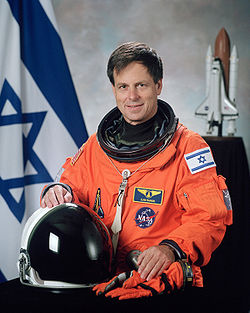 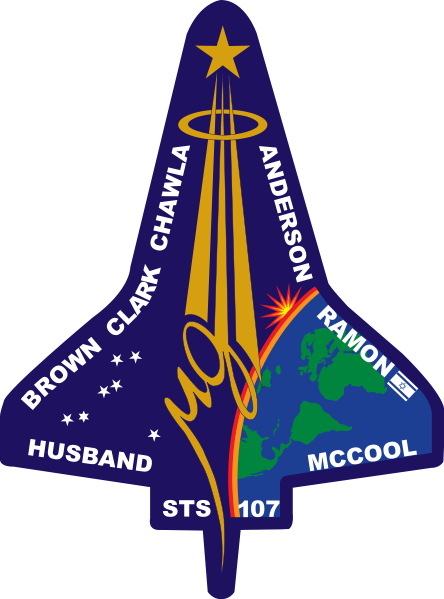 נעים להכיר, אני טיטאן
הירח הגדול ביותר של שבתאי, מתוך 62 ירחים
 הירח השני בגודלו במערכת השמש
גודלו חצי מגודלו של כדור הארץ (5,150 ק"מ-טיטאן,  12,742 ק"מ-כדה"א
לחץ אטמוספירי על פני טיטאן 1.6 בר
הטמפרטורה הממוצעת ע"פ השטח היא c179⁰- 
הירח עם האטמוספירה הדחוסה ביותר במערכת השמש
המתאן שנמצא על טיטאן מתנהג כפי שהמים מתנהגים ע"פ כדה"א
באטמוספירה יש מתאן, והמתאן המתעבה יורד כגשם
בטיטאן יש קוטב צפוני ודרומי
עונת הגשמים היא באביב - כרבע מהשנה, והגשמים יורדים בעיקר בקוטב הצפוני, ופחות בקוטב הדרומי
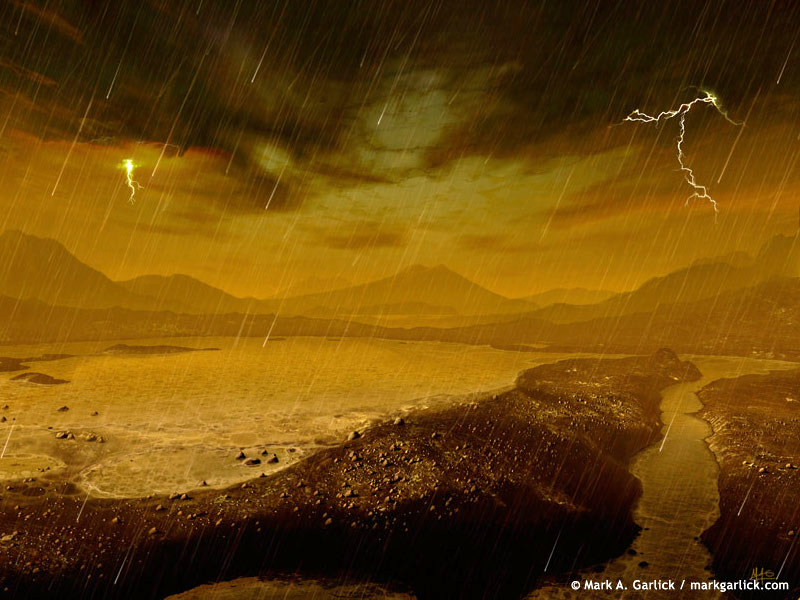 התמונה לקוחה מתוך  “Astronomy Picture of the Day” 
של נאס"א, שפורסמה ב-2.8.2006
הגשם בטיטאן
הגשם בטיטאן מורכב ממתאן שמצוי באטמוספרה של טיטאן שהתעבה ויורד כגשם.

עונת הגשמים בטיטאן היא באביב - כרבע מהשנה,  והגשמים בטיטאן יורדים בעיקר בקוטב הצפוני ופחות בקוטב הדרומי. 

הסיבה לכך שהגשמים הם דווקא בקטבים היא שבאזור הקטבים נפגשים רוחות הקרקע הדרומיות והצפוניות וכתוצאה מהתנגשות זאת האוויר עולה והעננים הם מעל הקטבים.
סיבות לבחירת המשימה
ייתכנו חיים על פני טיטאן, ולא רק על כדור הארץ...

גאווה ישראלית- פרופ' עקיבא בר נון היה שותף במשימה של הויגנס-קאסיני.
בתמונה זו ניתן לראות את התצלומים של הקוטב הדרומי של טיטן שנלקחו בהפרש של כמעט שנה זה מזה. אפשר לראות כי יש שינויים של איזורים כהים בתמונות. אזורים אלה עשויים להיות אגמים מלאים שהתמלאו ע"י הגשמים העונתיים של פחמימנים נוזליים.
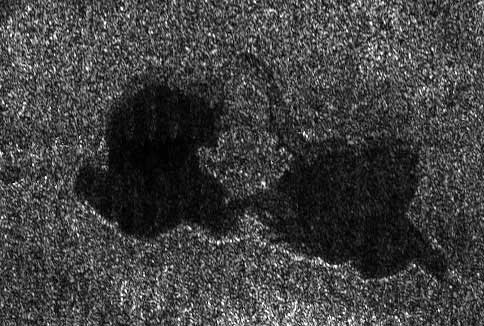 בתמונה זו ניתן לראות את התמונה שנלקחה ע"י מכ"ם של קאסיני, ניתן לראות שני אגמים "מתנשקים". 
באגם בצד ימין יש "תיקונים" קלים בתוך האגם. "תיקונים" אלה מעידים כי האגם עשוי להתייבש לקראת הקיץ של טיטן.
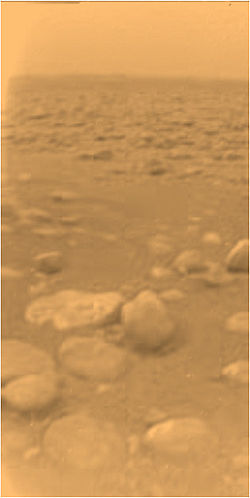 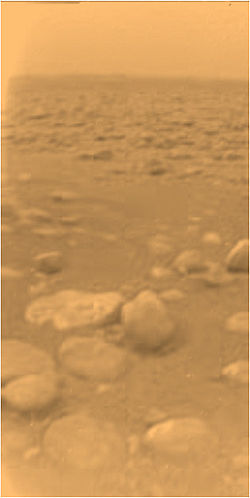 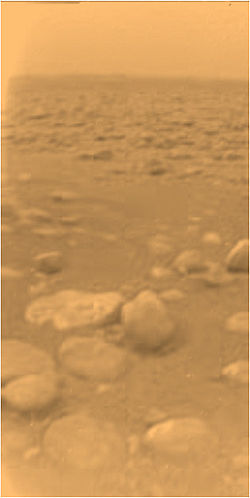 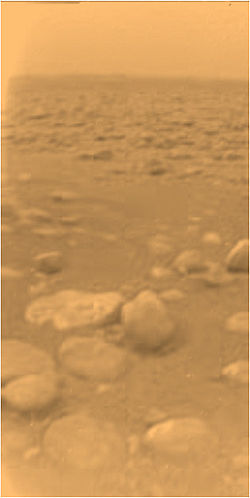 קשיים ופתרונות בביצוע המשימה
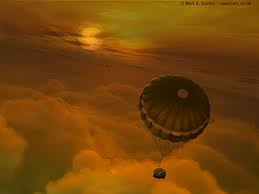 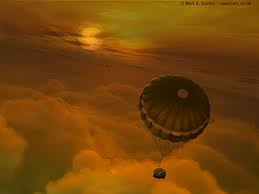 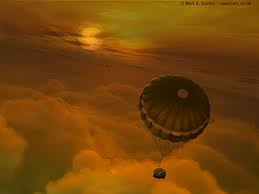 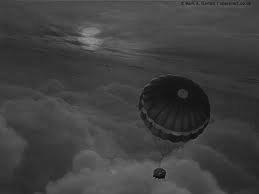 תכנון מסלול טיסה מנצל את כוח הכבידה של כוכבי הלכת במערכת השמש שסביבם החללית מסתובבת.
הגעה לטיטן
מרחק רב מכדור הארץ
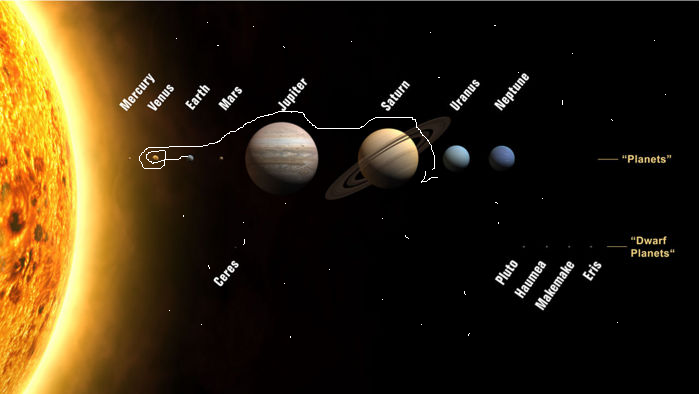 מסלול החללית
מסלול הטיסה
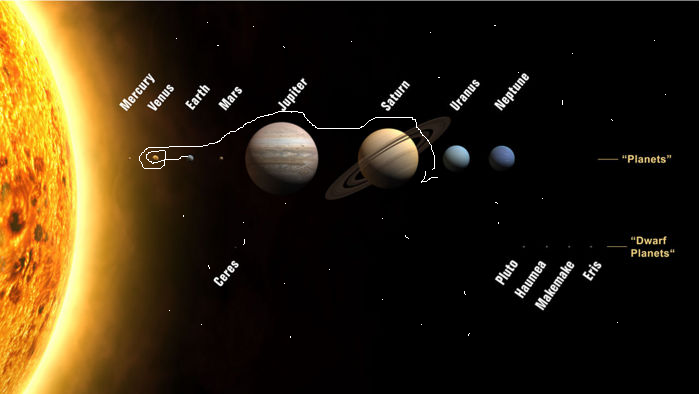 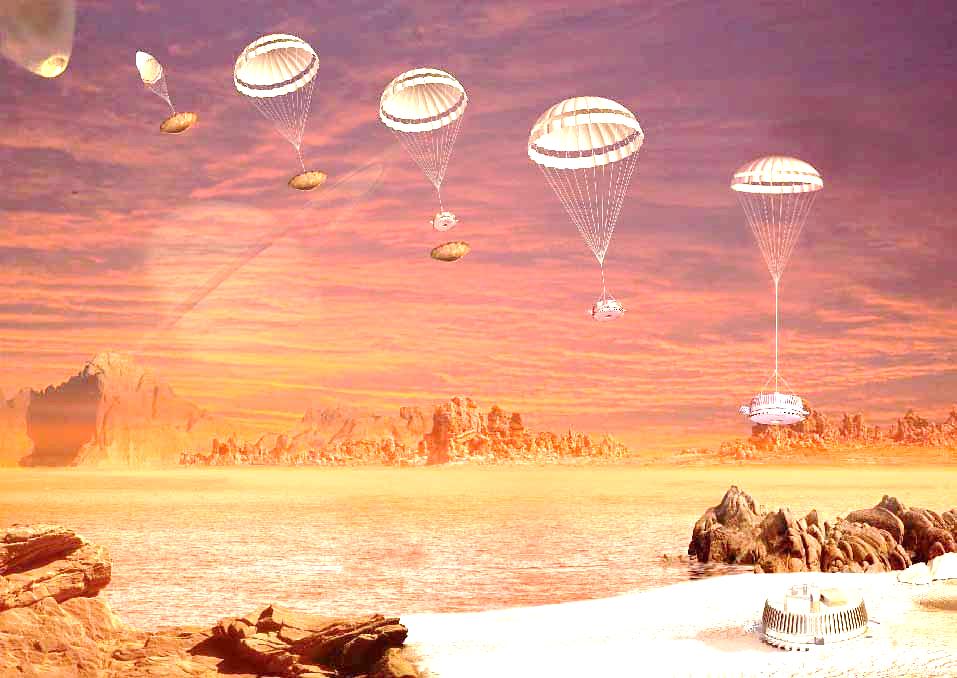 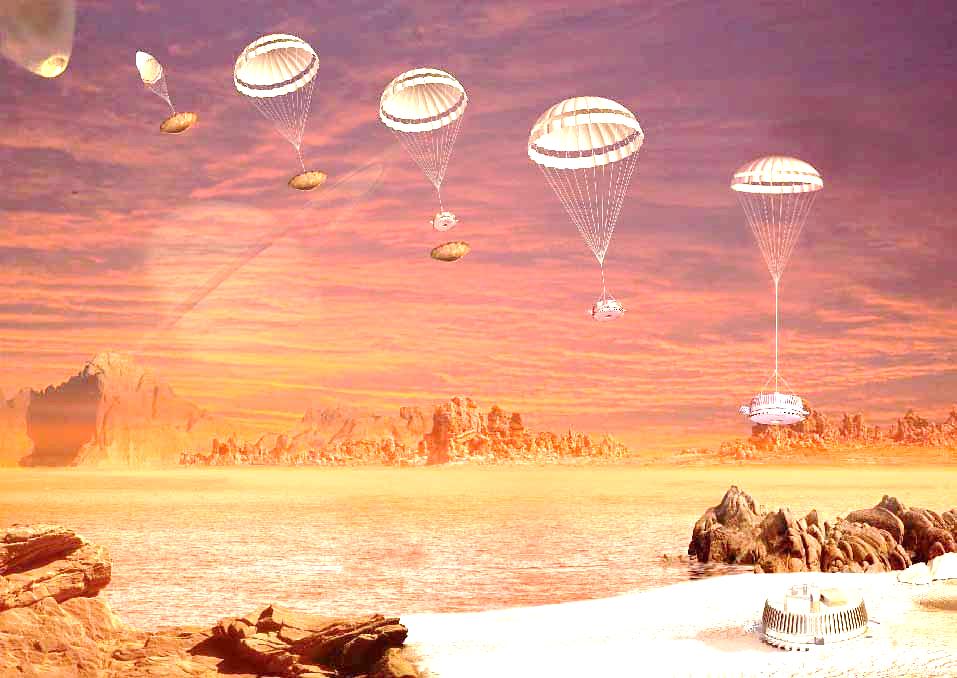 חדירה מסוכנת לאטמוספרה של טיטאן
בשל החיכוך הגבוה בכניסה לאטמוספירה
החללית והגשושית יהיו מורכבות מחומרים עמידים לטמפרטורה קיצונית גבוהה.
החומרים: סגסוגת של טיטניום(90%)אלומיניום(6%) וונידום(4%)
על תא הגשושית יהיו אריחים עמידים לטמפרטורה גבוהה וחיכוך, שיאפשרו לחדור לאטמוספרה ללא פגיעה.
החומרים המרכיבים את החללית-אילן והגשושית-רמון
נחיתה על האגמים ולא על הקרקע
לווין שולח גלי לייזר
מיפוי  פני השטח בטיטאן (אגם/קרקע)
שחרור הגשושית
לאחר המיפוי
גלי לייזר פוגעים בטיטאן
החללית "בוחרת" את האגם שבו רוצים להנחית את התא הנושא. (ע"פ חישוב זמן הקפה ניתן לדעת מתי החללית חוזרת לאותה נקודה)
בנקודה זאת משחררים את התא הנושא
הגלים מוחזרים מהקרקע לחללית טיטן
מאפשרים להעריך את גודל החלקיקים ומכאן אפשר לדעת אם זה 
אגם או קרקע.
אם
אם
קרקע
חיישני התא מזהים שיש מתחת לתא קרקע מוצקה.
התא נוחת על האדמה ופותח פתח צדי שבו רכב השטח יוצא  ומחזיק מעליו את הסירה  והרובוט מנווט לאגם בעזרת חללית האם הנותנת לו את המיקום היחסי לאגם.
אגם
חיישני התא מזהים שהתא נמצא מעל מים ובמרחק של x מטרים התא פותח את הפתח הצידי ומשחרר רק את הסירה
מדחס אוויר למילוי מתקני הציפה
מצלמה
מצנח ראשון
מצנח שני
מצנח שלישי
פתחים לכניסת גזים למכשירים
רדיו מטר ספקטרלי
מכשיר איסוף אירוסולים
כרומוגרף גזים
רדיו מטר באינפרא אדום
מד גובה
ספקטרומטר מסות
מכ"ם
פתח צידי ליציאת הגשושית
פתח צידי
מתקני ציפה שיאפשרו לתא לצוף במקרה של נחיתה על אגם
תא הגשושית- רמון
חיישנים שיאפשרו לגשושית למצוא את דרכה לאגם
זרועות שמחזיקות את גשושית הסירה במקומה, ומשחררים אותה בעת ההגעה לאגם
מכ"ם
זרועות הגלגלים, בנויים בצורה שמאפשר נסיעת שטח אופטימאלית
גלגלים, עשויים מחומרים שיבטיחו עמידות גבוהה בנסיעה
רכב שטח
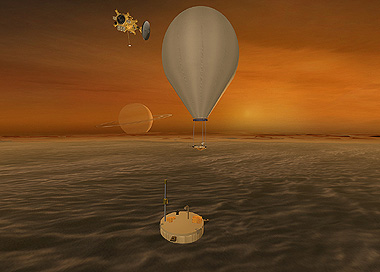 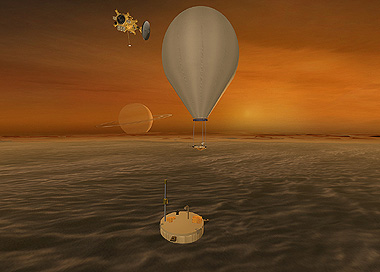 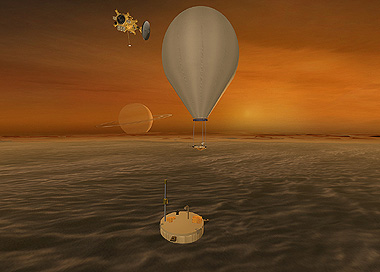 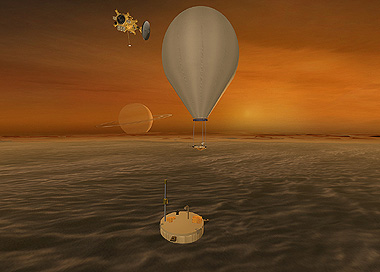 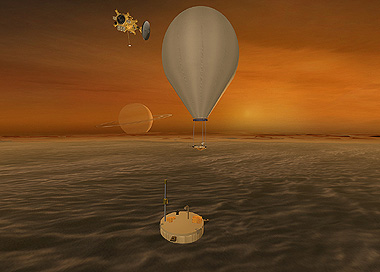 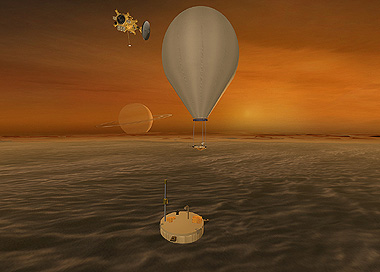 מבנה הגשושית רמון
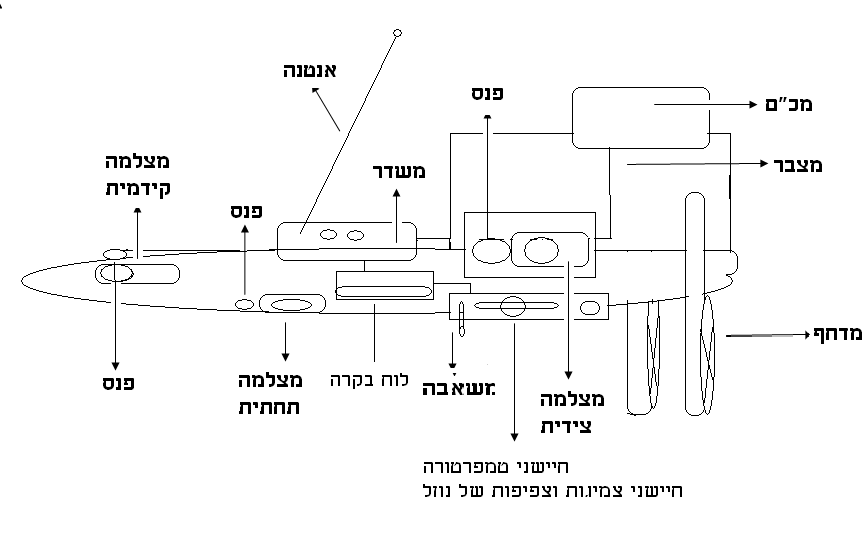 מקורות אנרגיה
בשל הטמפרטורה הנמוכה דלק רגיל עלול לקפוא
השימוש יעשה במצברים חשמליים המספיקים ל 15 שנה.
את הנתונים מהגשושית "רמון" מעבירים בגלי רדיו לחללית האם "אילן". מחללית האם "אילן" מעבירים את הנתונים בגלי רדיו לכדור הארץ וככה אנו מתקשרים עם החללית והגשושית.
קשר עם כדור-הארץ
בעת הימצאות התא באטמוספירת טיטן מדחסי התא דוחסים את אטמוספירת טיטן לתוך מתקני הציפה אשר נמצאים  בגשושית
ציפה על האגמים
הגשושית רמון על אגמי טיטאן
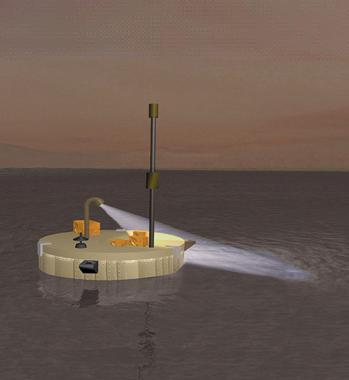 ביבליוגרפיה
אתר "הידען" http://www.hayadan.org.il/

אתר "נאס"א" http://www.nasa.gov/

אתר משנה של שבתאי בנאס"א http:// saturn.jpl.nasa.gov 

אתר "המרכז הישראלי למידע אסטרונומי" http://education.org.il/

אתר החדשות "NRG מעריב" http://www.nrg.co.il/

אתר "מכון דוידסון לחינוך מדעי" http://davidson.weizmann.ac.il/